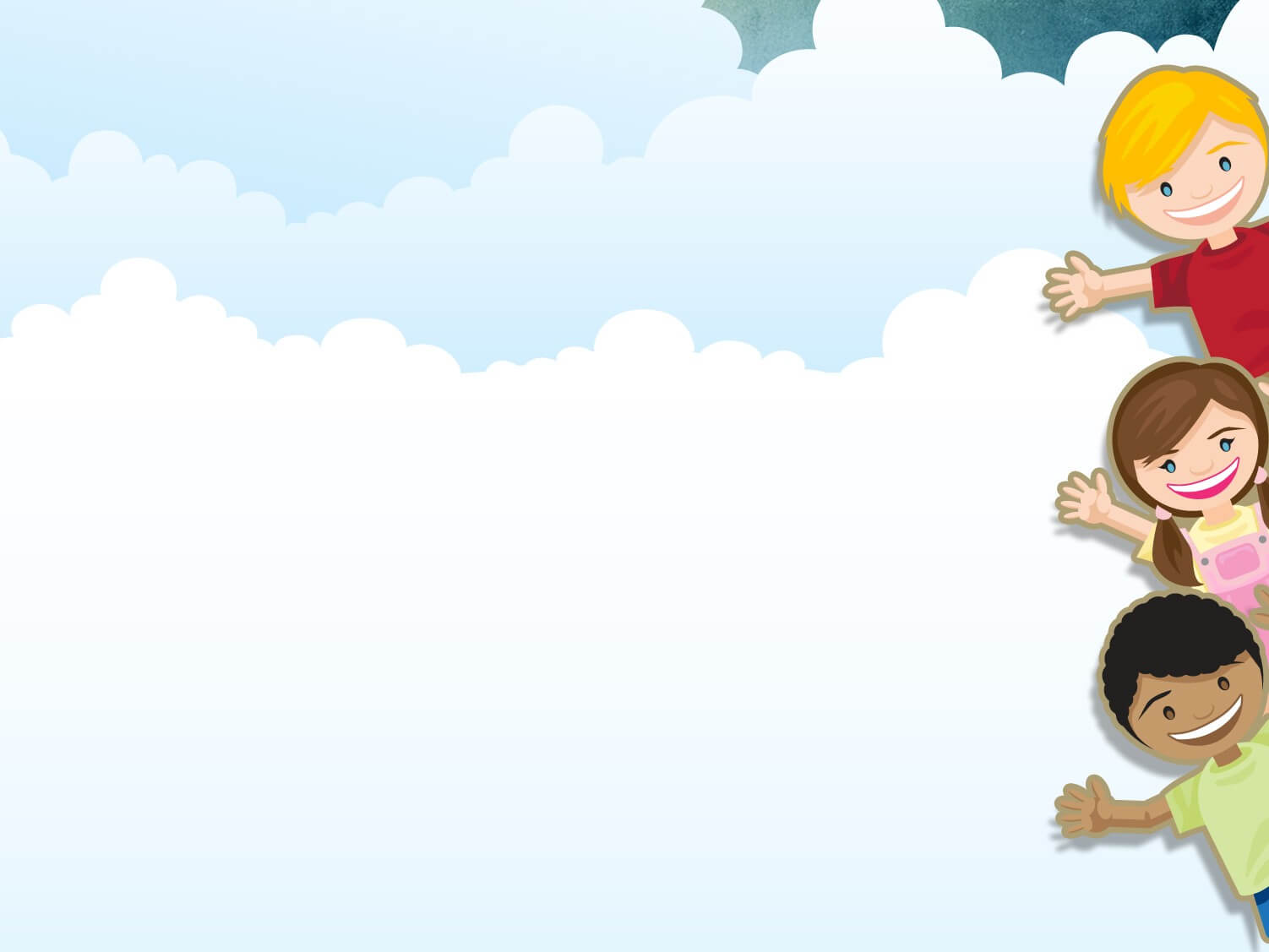 Ủy Ban Nhân Dân Quận Long Biên
Trường mầm non Đức Giang
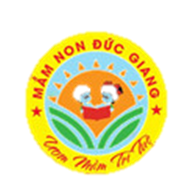 HƯỚNG DẪN TRẺ CẤT ĐỒ CHƠI NGỌN NGÀNG NGĂN NẮP
 LỨA TUỔI: 24 – 36 THÁNG
                                  LỚP: NHÀ TRẺ D3
Giáo viên: Phạm Thị Châm
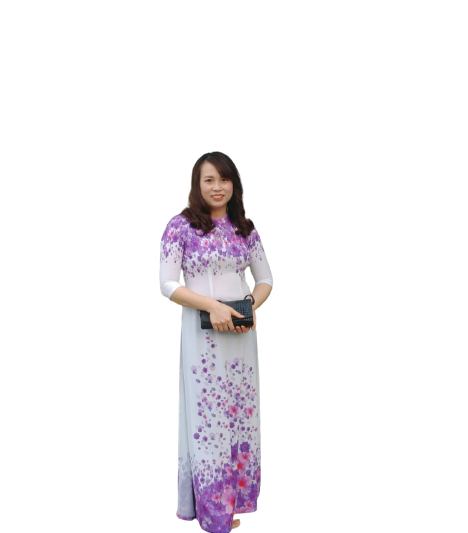 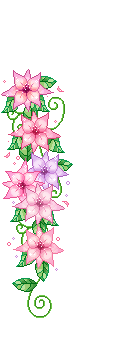 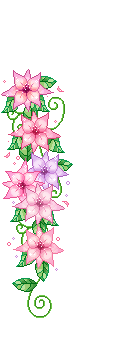 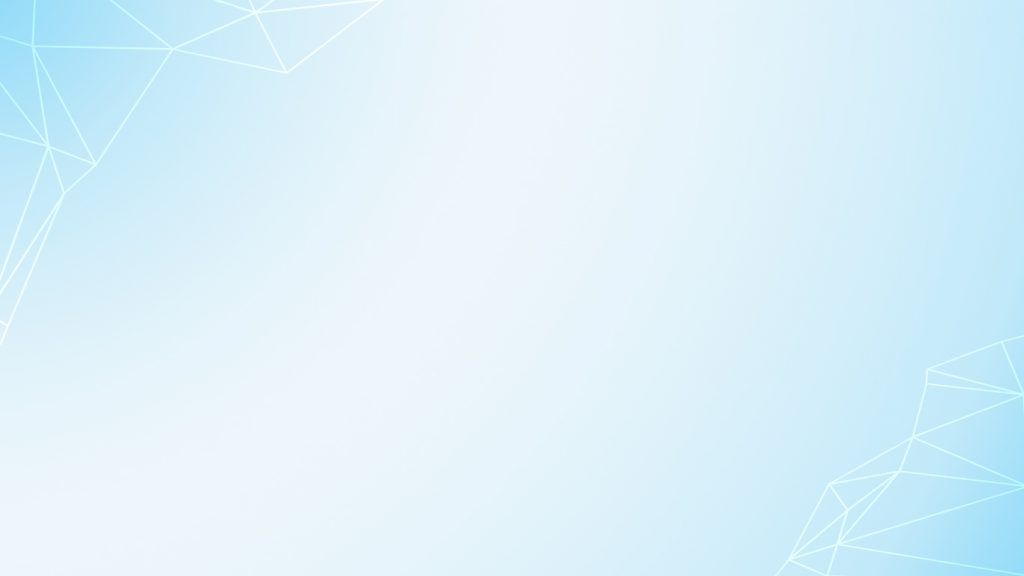